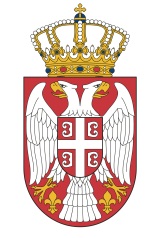 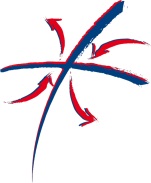 КОМЕСАРИЈАТ ЗА ИЗБЕГЛИЦЕ И МИГРАЦИЈЕ
САРАДЊА СА ЦИВИЛНИМ СЕКТОРОМ
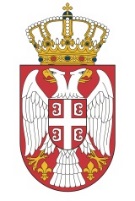 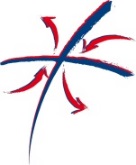 Сарадња  Комесаријата за избеглице и миграције и удружења избеглица из Хрватске и БиХ и интерно расељених лица са Косова и Mетохије значајна је за решавање проблема ове популације, како у месту/држави претходног пребивалишта, тако и у процесу интеграције у Републици Србији.
САРАДЊА СА ЦИВИЛНИМ СЕКТОРОМ
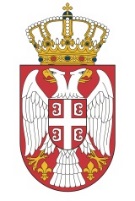 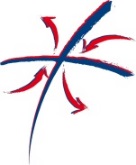 У протеклих десет година Комесаријат је подржао значајан број пројеката удружења избеглица и интерно расељених лица  који су од значаја за ову популацију:
САРАДЊА СА ЦИВИЛНИМ СЕКТОРОМ
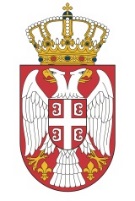 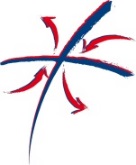 пројекти информисања путем издавачке делатности и медијски праћених догађаја;

прикупљање и дистрибуција разних информација од значаја за корисничку популацију;

пројекте за помоћ при остваривању права у земљама порекла: права у вези са остваривањем пензија, регулисање радног стажа;

обележавање значајних датума
САРАДЊА СА ЦИВИЛНИМ СЕКТОРОМ
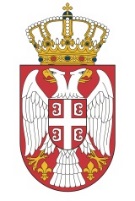 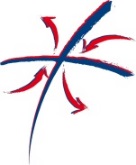 пројекте усмерене ка информисању релевантних субјеката о програмима интеграције и побољшавања животних услова

пројекте усмерене ка евалуацији и унапређењу програма економског оснаживања избеглих и интерно расељених лица

пројекте усмерене очувању идентитета, обичаја и традиције
САРАДЊА СА ЦИВИЛНИМ СЕКТОРОМ
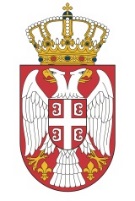 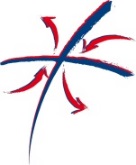 пројекте правне помоћи усмерене ка посебно осетљивим категоријама корисника

пројекте усмерене ка утврђивању социјалне карте посебно угрожених категорија становништва у циљу унапређења доступности хуманитарне и других врста  помоћи
САРАДЊА СА ЦИВИЛНИМ СЕКТОРОМ
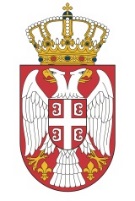 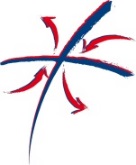 Пружању правне помоћи усмерене ка посебно осетљивим  категоријама-лицима смештеним у установама социјалне заштите и лицима лишеним пословне способности.

Пружању психо-социјалне подршке и унапређења социјалне инклузије корисника колективних центара.

Пружању правне помоћи лицима враћеним по Споразуму о реадмисији и тражиоцима азила
САРАДЊА СА ЦИВИЛНИМ СЕКТОРОМ
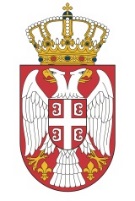 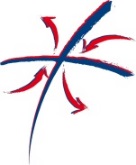 За финансирање пројеката из буџетских средстава је утрошено:

		2008			  2.772.000
		2009			  3.329.000
		2010			  7.599.000
		2011			  5.300.704
		2012			  9.000.000
		2013			12.948.000
		2014			13.150.000
		2015			12.000.000
		2016			13.000.000
		2017			14.991.000
		2018			11.000.000
САРАДЊА СА ЦИВИЛНИМ СЕКТОРОМ
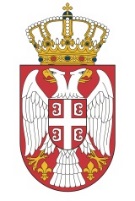 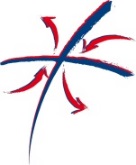 Укупно је опредељено у протеклој деценији   око 104.000.000  РСД  и подржано 512 пројеката
САРАДЊА СА ЦИВИЛНИМ СЕКТОРОМ
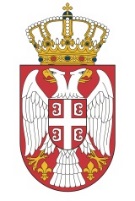 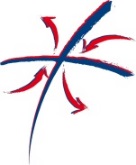 У 2018. години за финансирање програма организација цивилног друштва опредељено је 11.000.000 РСД.

Други јавни позив у току
САРАДЊА СА ЦИВИЛНИМ СЕКТОРОМ
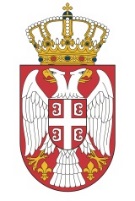 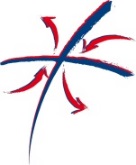 Од 2015. године, Комесаријат, поред буџетских средстава опредељује и донаторска средства за подршку удружењима/ОЦД за финансирање програма од значаја за популацију миграната, тражилаца азила и повратника по основу споразума о реадмисији.

До сада је опредељено око 15 милиона динара донаторских средстава (у оквиру пројеката које подржава Влада Швајцарске) и подржано је укупно 50 пројеката.
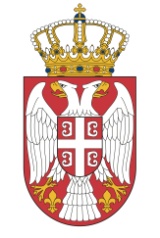 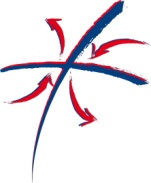 КОЛЕКТИВНИ ЦЕНТРИ
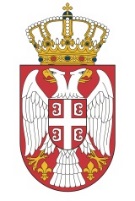 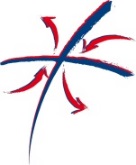 НА ТЕРИТОРИЈИ РЕПУБЛИКЕ СРБИЈЕ ДАНАС ПОСТОЈИ 10 КОЛЕКТИВНИХ ЦЕНТАРА

2 КЦ је на територији Србије без Косова и Метохије са 82 смештених лица (избеглица 17): 
КЦ „Варна ООЦК“ Шабац   – 17 лица
КЦ „Салваторе“ Бујановац – 65 лица

8 КЦ је на територији Косова и Метохије са 278 смештених лица.
КОЛЕКТИВНИ ЦЕНТРИ
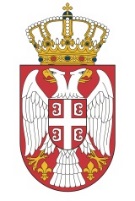 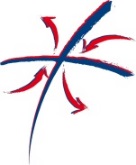 На територији РС постоји 45 неформалних КЦ, од тога у граду Београду 17 КЦ
 14 неформалних КЦ у Београду  у којима борави 195 избегличких и ИРЛ породица
У сарадњи са Секретаријатом за дечију и социјалну заштиту града Београда, као и са имплемент партнерима покренута је акција трајног решавања стамбеног питања лица која бораве у неформалним КЦ у Београду
Затварање колективних центара се наставља према плану Комесаријата и проналазе се адекватна стамбена решења за све оне који у њима тренутно бораве.
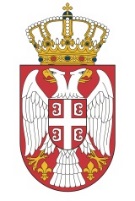 МОНТАЖНЕ КУЋЕ У ШАПЦУ У КОЈЕ НЕЋЕ ДА СЕ УСЕЛЕ ИЗБЕГЛИЧКЕ ПОРОДИЦЕ ИЗ КОЛЕКТИВНОГ ЦЕНТРА У ШАПЦУ
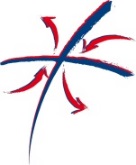 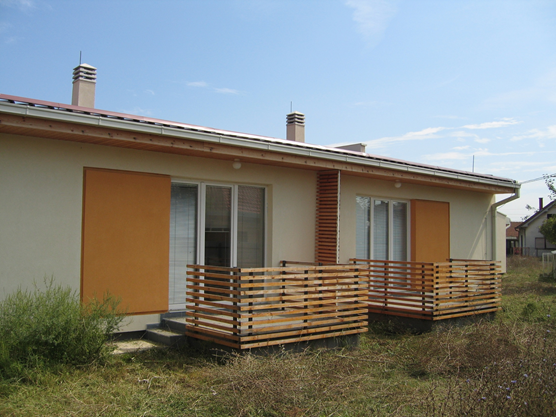 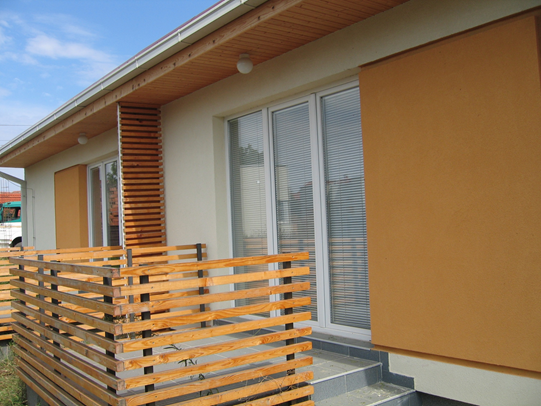 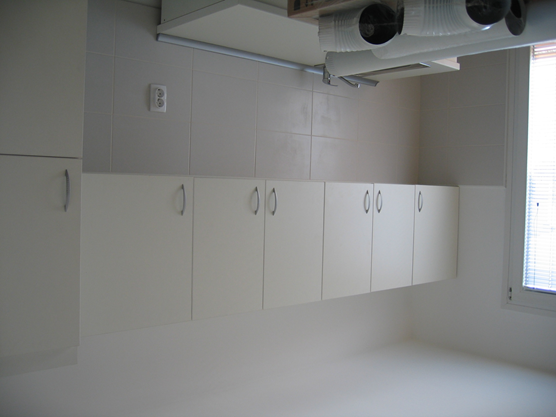 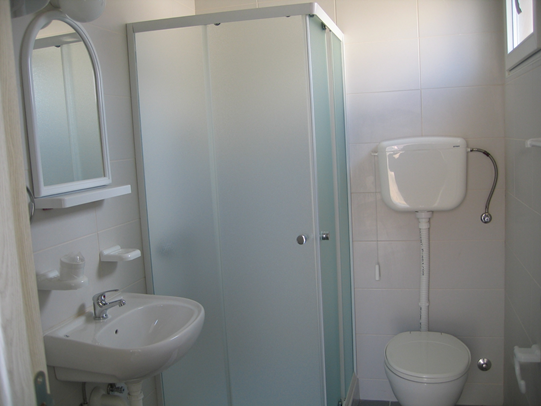 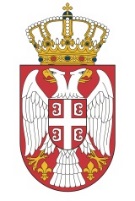 БУЏЕТСКА СРЕДСТВА
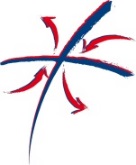 Висина буџетских средстава пренетих ЈЛС ради реализације рограма помоћи
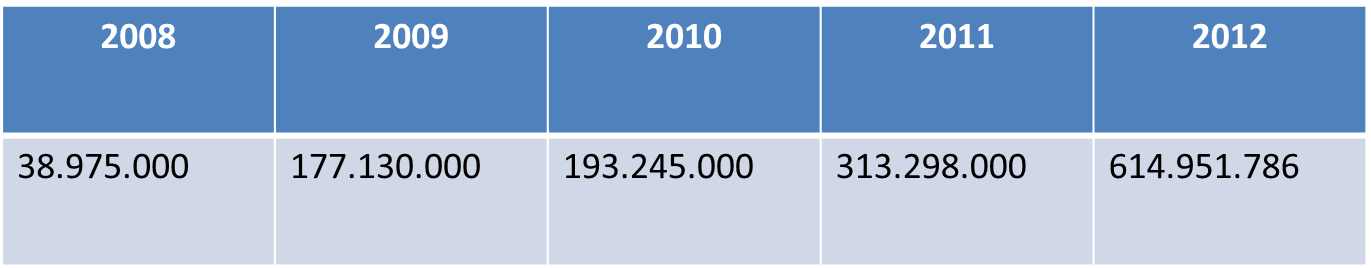 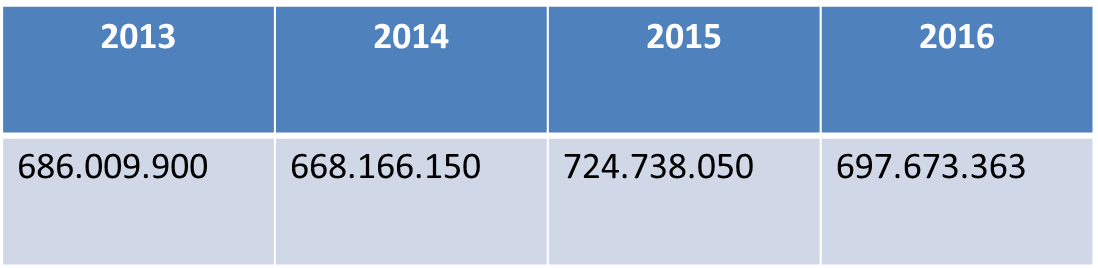 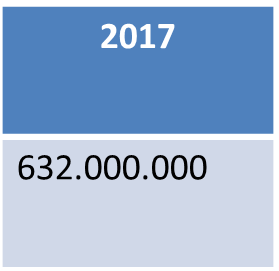 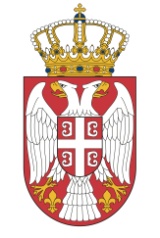 ПОМОЋ ПОВРАТНИЦИМА
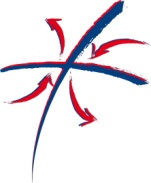 У 2017. години додељено је помоћи у вредности од 15.500.000,00 динара
Превоз повратника 7.000.000,00 превезено 19 породица у РХ и 5 у БиХ
Пакети за повратнике 3.000.000,00 дин. помоћ у белој техници за 100 породица
Опрема са косницама и пцелама 2.500.000,00 дин. укупно 210 кошница за 47 породица
Сетвени репро материјал 3.000.000,00 дин. обезбеђено 900 сетвених јединица за 180 породица
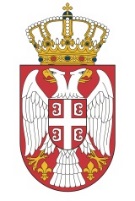 ЛОКАЛНО АКЦИОНО ПЛАНИРАЊЕ
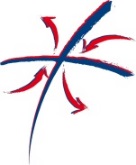 Локални акциони план је услов и основ учешћа јединица локалне самоуправе на јавним позивима и пројектима финансираним средствима буџета Републике Србије и донатора

Од 2008. године до сада: 

156 ЈЛС усвојиле ЛАП (од чега 12 КиМ)
157 ЈЛС основале Савет за миграције
141 ЈЛС има формиране буџетске линије
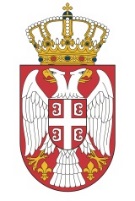 ЛОКАЛНО АКЦИОНО ПЛАНИРАЊЕ
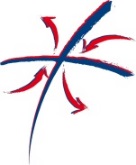 Од 2016. године до сада:

38 ЈЛС су својим ЛАП-ом обухватили тражиоце азила и мигранте у потреби без утврђеног статуса
У 31 ЈЛС у поступку измена и допуна локалних акционих планова
167 ЈЛС (од 190) обухваћено обуком КИРС-а у сарадњи са донаторима (од тога 18 са КиМ)

ЈЛС су спремне да наставе решавање потреба мигрантских група.
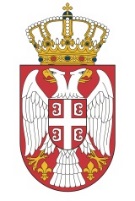 ЈАВНИ ПОЗИВИ-БУЏЕТ
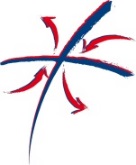 Уредбом  опредељено  за ову годину 180 мил РСД за решавање потреба избеглица у 60 општина за све три компоненте (пакети ГМ, сеоска домаћенства и доходовне активности)

За ИРЛ опредељено  230 мил РСД 

ЈП ће бити ускоро расписани
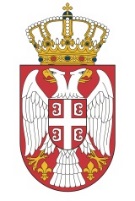 СТАМБЕНЕ ЈЕДИНИЦЕ
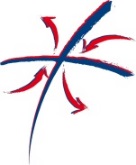 2149 стамбених јединица у 62 општине/града било је у јавној својини Републике Србије чији је корисник Комесаријат за избеглице и миграције и које су предмет закупа и купопродаје

992 стамбене јединице (самоградња)
1157 стамбених јединица (делимична / готова градња)

Закључено и оверено 848 уговора о купопродаји у 36 општина/градова
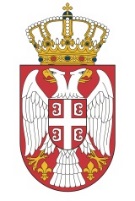 САМОГРАДЊА
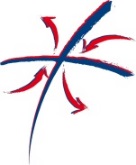 Укупно 992 стамбене јединице у 37 општинa / градова

Закључено и оверено 754 уговора о купопродаји у 32 општинe / града

Закључено и оверено 76% уговора о купопродаји
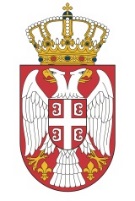 САМОГРАДЊА
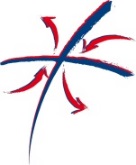 У поступку припреме 24% уговора о купопродаји 

заказана овера код јавног бележника
донето и уручено решење о усвајању захтева за закључење уговора о купопродаји и припрема се уговор о купопродаји
у току допуна документације
корисници су били одсутни у време потписивања уговора
уређење имовинско правних односа
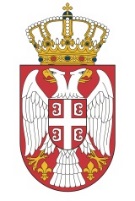 ДЕЛИМИЧНА И ГОТОВА ГРАДЊА
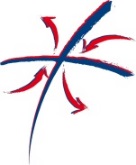 1157 стамбених јединица – делимична и готова градња

Закључено је 620 уговора о закупу у 49 општина/градова

Закључено је 94 уговора о купопродаји у 8 општина/градова
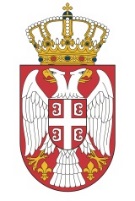 ДЕЛИМИЧНА И ГОТОВА ГРАДЊА
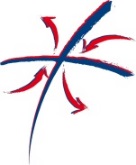 Преостали уговори о закупу и купопродаји 

корисници нису поднели захтев 
у току је израда решења о усвајању захтева за закључење уговора о закупу и припрема се уговор о закупу
у току је израда решења о усвајању захтева за закључење уговора о купопродаји и припрема се уговор о купопродаји
у току је допуна документације
уређење имовинско правних односа
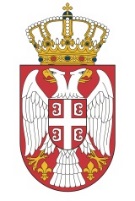 ДЕЛИМИЧНА И ГОТОВА ГРАДЊА
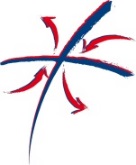 Корисници одбијају да закључе уговор о купопродаји

сматрају да не треба да плате купопродајну цену или
висока купопродајна цена по м2

Рача - 34.778,55 дин/ 17.389,27 дин/м2 
Темерин - 36.000,00 дин/ 18.000,00 дин по м2
Алибунар - 18.000,00 дин/ 9.000 дин/м2
Бачка Топола - 12.761,84 динара/ 6.380,92 дин по м2
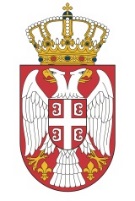 РЕГИОНАЛНИ ПРОГРАМ СТАМБЕНОГ ЗБРИЊАВАЊА
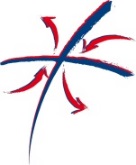 РСП у Србији
Oд 2014. године у Србији се реaлизује 7 потпројеката РСП-а

Уз потпројекте који се реализују, Србији је одобрен и ПП9 чије се потписивање очекује.

Укупна вредност пројеката у Србији је 146.989.894 ЕУР
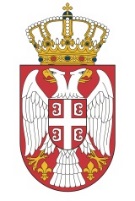 РЕГИОНАЛНИ ПРОГРАМ СТАМБЕНОГ ЗБРИЊАВАЊА
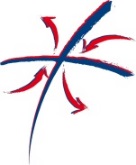 Одобрени потпројекти
II ФАЗА
I ФАЗА
Рок за спровођење
Потписан Споразум о донацији
Укупно одобрено 146.9 ЕУР
Укупно из РСП фонда 127 ЕУР
Национална контрибуција 18.7 ЕУР
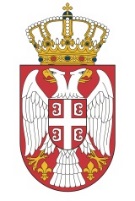 РЕГИОНАЛНИ ПРОГРАМ СТАМБЕНОГ ЗБРИЊАВАЊА
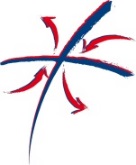 ИЗГРАДЊА СТАМБЕНИХ ЈЕДИНИЦА
СРБ 2-8
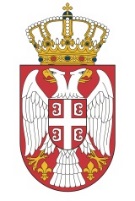 РЕГИОНАЛНИ ПРОГРАМ СТАМБЕНОГ ЗБРИЊАВАЊА
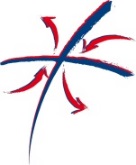 СРБ2/4  РАДОВИ У ТОКУ
Параћин
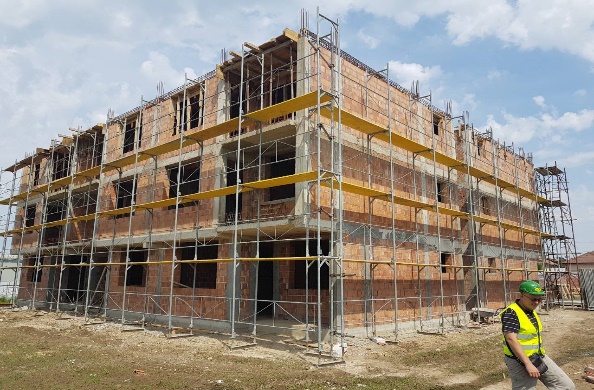 Вршац
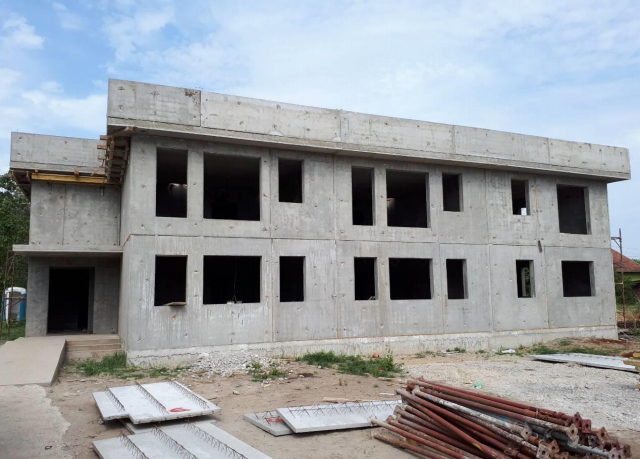 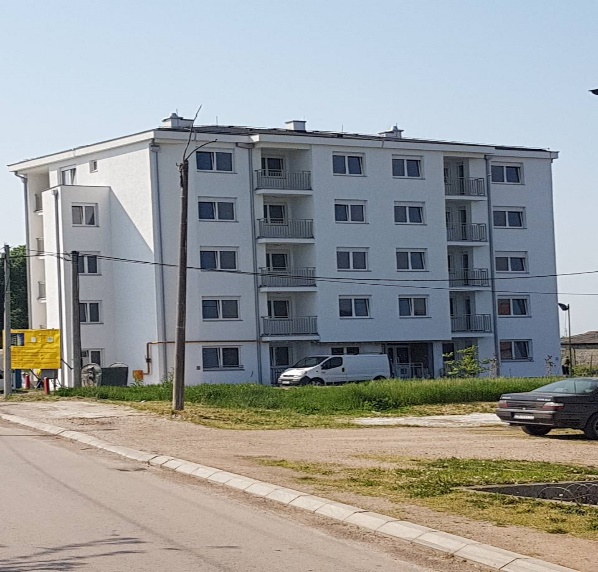 Темерин
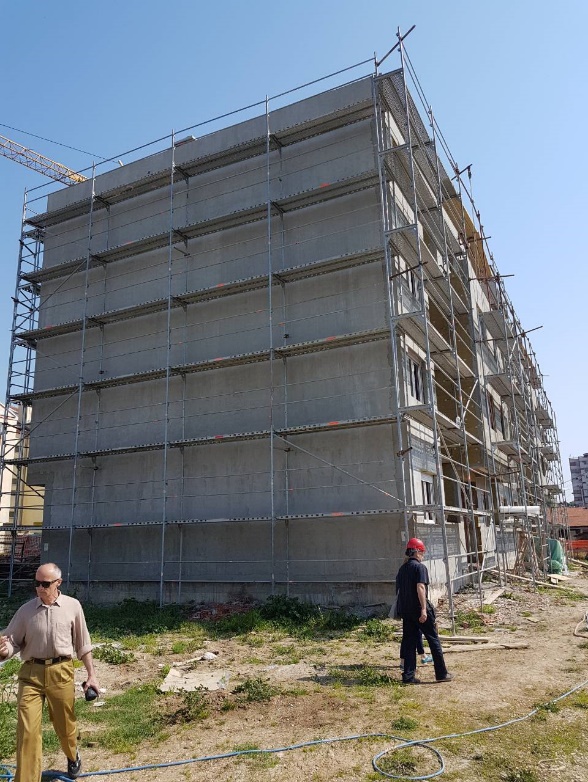 Зрењанин
Крушевац
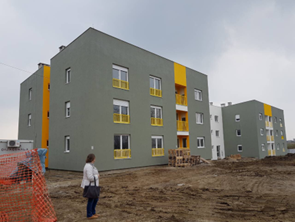 Сремска Митровица
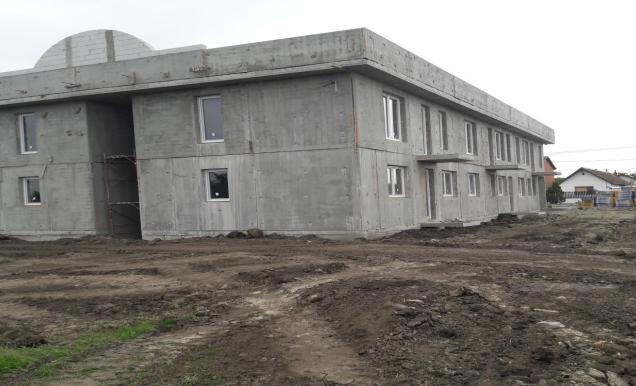 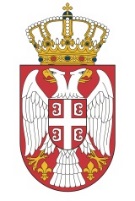 РЕГИОНАЛНИ ПРОГРАМ СТАМБЕНОГ ЗБРИЊАВАЊА
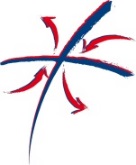 СРБ5 – 270 СТАМБЕНИХ ЈЕДИНИЦА КАМЕНДИН,
БЕОГРАД, радови у току
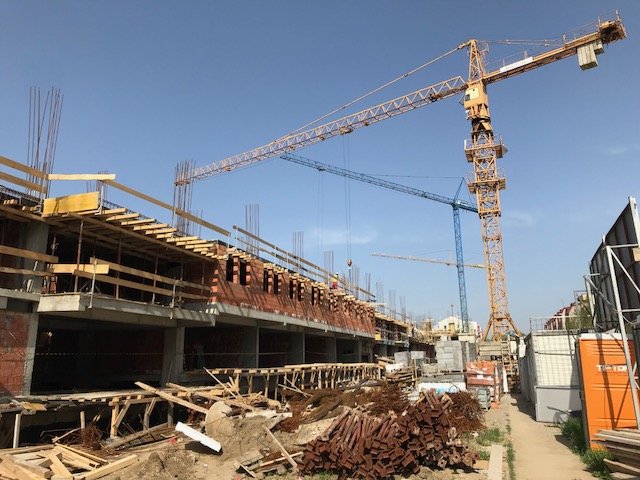 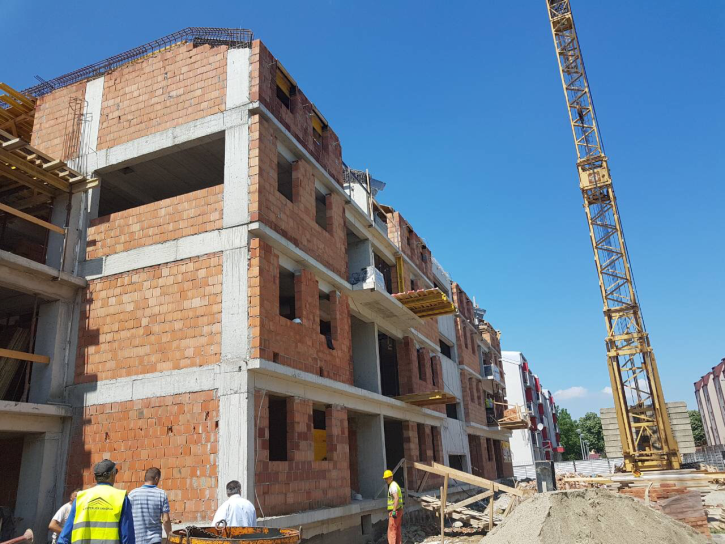 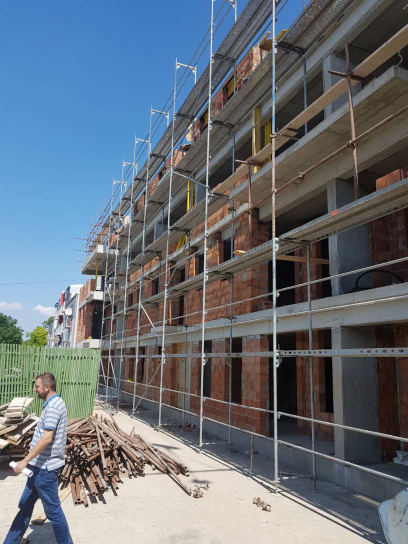 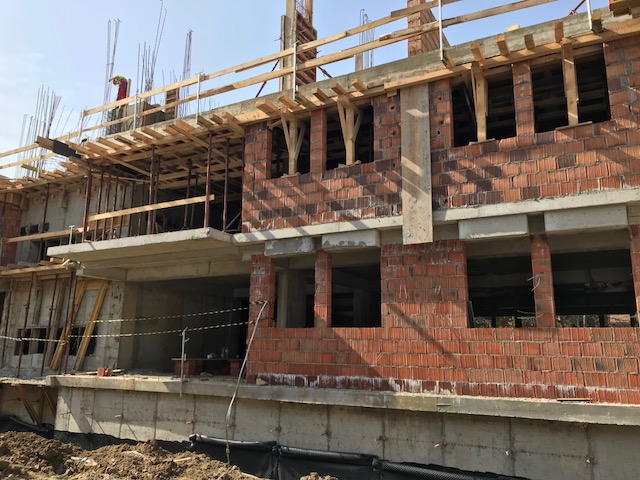 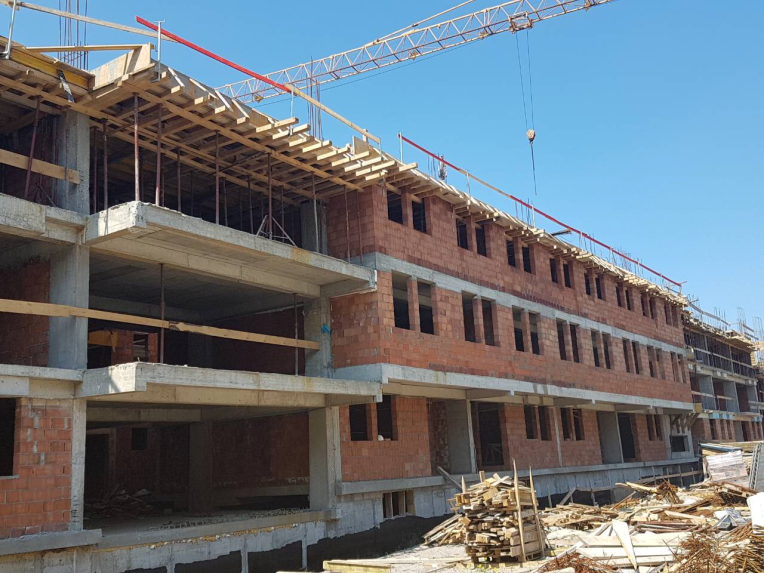 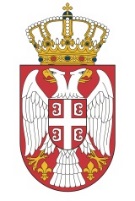 РЕГИОНАЛНИ ПРОГРАМ СТАМБЕНОГ ЗБРИЊАВАЊА
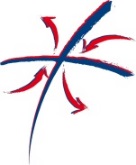 МОНТАЖНЕ КУЋЕ
СРБ1 - 8
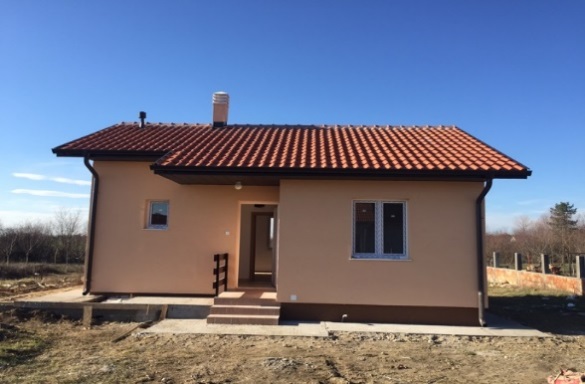 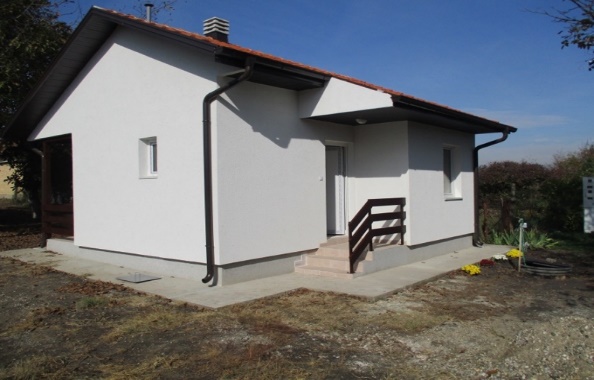 СУРЧИН
ИНЂИЈА
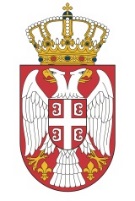 РЕГИОНАЛНИ ПРОГРАМ СТАМБЕНОГ ЗБРИЊАВАЊА
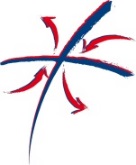 ГРАЂЕВИНСКИ МАТЕРИЈАЛ
СРБ1 -8
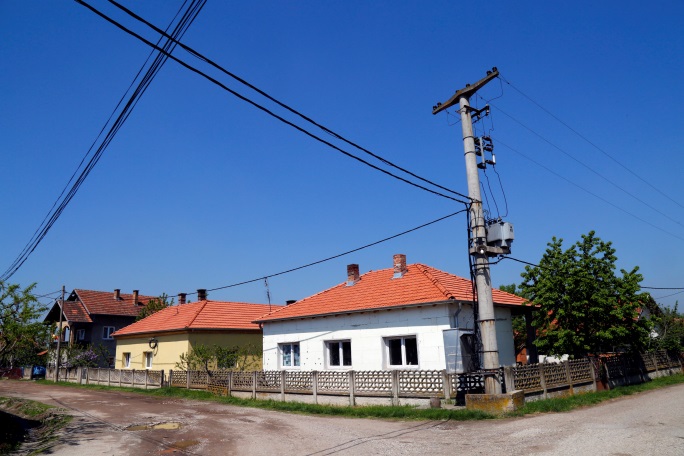 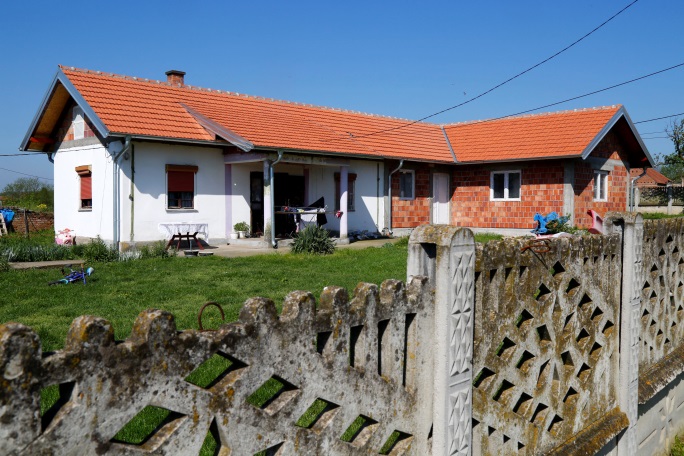 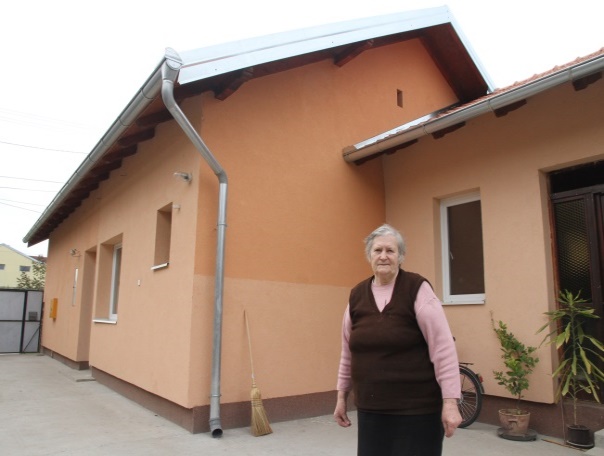 Александровац
Пиносава
Инђија
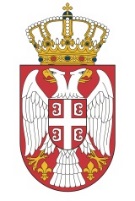 РЕГИОНАЛНИ ПРОГРАМ СТАМБЕНОГ ЗБРИЊАВАЊА
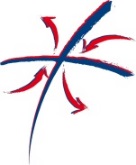 КУПОВИНА СЕОСКИХ КУЋА
СРБ2 - 8
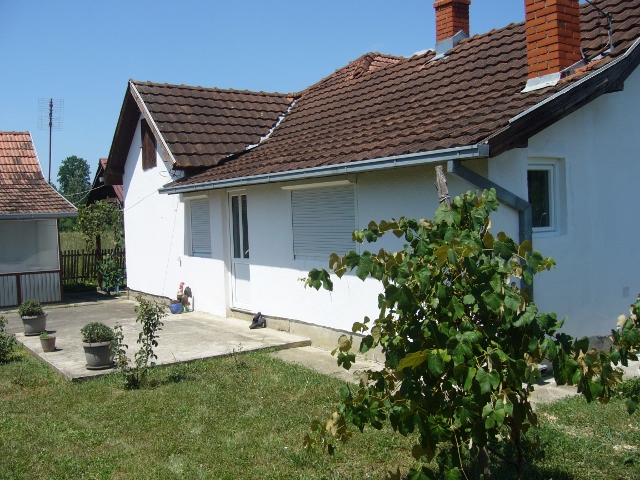 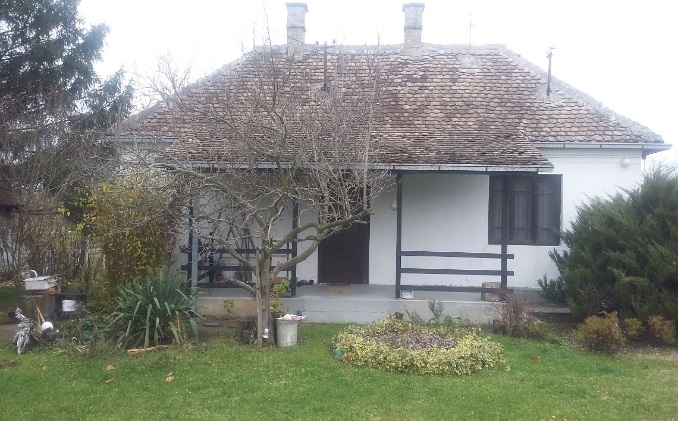 Лајковац
Обреновац
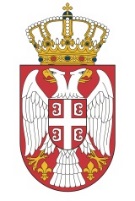 РЕГИОНАЛНИ ПРОГРАМ СТАМБЕНОГ ЗБРИЊАВАЊА
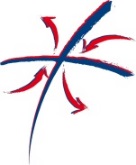 КУПОВИНА СТАНОВА
Планирано 130 стамбених јединица

Завршен избор корисника јун/јул 2018

Приручник за куповину станова одобрен од ЦЕБА-а у марту 2018

Планирано спровођење компоненте: април 2018 – март 2019
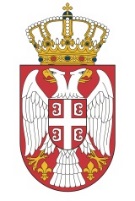 РЕГИОНАЛНИ ПРОГРАМ СТАМБЕНОГ ЗБРИЊАВАЊА
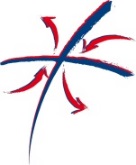 ИМПЛЕМЕНТАЦИЈА РСП-а/СРБ1-8
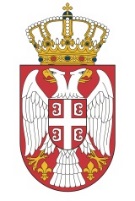 РЕГИОНАЛНИ ПРОГРАМ СТАМБЕНОГ ЗБРИЊАВАЊА
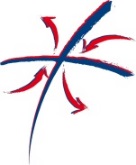 НАРЕДНИ КОРАЦИ
Мониторинг спровођења 

Анализа преосталих породица у потреби и припрема новог пројектног предлога 

Мониторинг одрживости (уз подршку УНХЦР/ОЕБС)
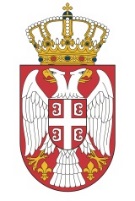 РЕГИОНАЛНИ ПРОГРАМ СТАМБЕНОГ ЗБРИЊАВАЊА
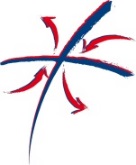 ЈП Срб 8 – централизовано 

ЈП за 100 пакета гм (пријава око 270)
ЈП за 30 монтажних кућа (пријава  око 160)
У току ЈП за 150 сеоских домаћинстава
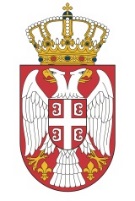 МИГРАЦИОНИ ПРОФИЛ
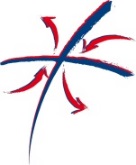 Миграциони профил:
Обједињује податке о свим категоријама миграната у земљи
представља свеукупан преглед статистика о миграцијама и миграционим политикама у Републици Србији
даје опис и анализу свеукупног стања миграција у Републици Србији
Обавеза РС из Мапе пута за визну либерализацију
Представља специфични циљ Стратегије за управљање миграцијама
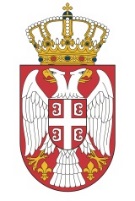 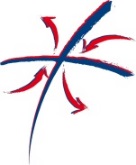 Република Србија већ 8. годину за редом самостално израђује Миграциони профил РС, а комплетан процес води Комесаријат
Од надлежних институција се прикупљају подаци о различитим категоријама миграната
Миграциони профил Републике Србије за 2016. годину Влада је усвојила у августу 2017. године
Ажурира се сваке године
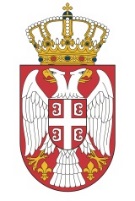 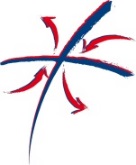 АКТУЕЛНА СИТУАЦИЈА У ОБЛАСТИ АЗИЛА
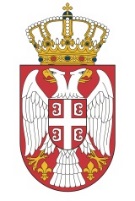 САЖЕТ ПРЕГЛЕД МЕРА И АКТИВНОСТИ
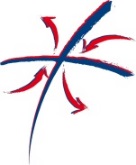 Јун 2015. године – 5 центара за азил (капацитет 810 места)

Јун 2018. године – 18 центара (5 центара за азил и 13 прихватних центара), укупног капацитета 6.000 места

На дан 13.6.2018. укупно је 2.502 лица смештено је у оквиру капацитета КИРС-a

Национална структура:
Авганистан 37.49%
Пакистан 22.14%
Иран 19.26% 
Ирак 11.11%
Сирија 2.24%
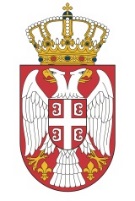 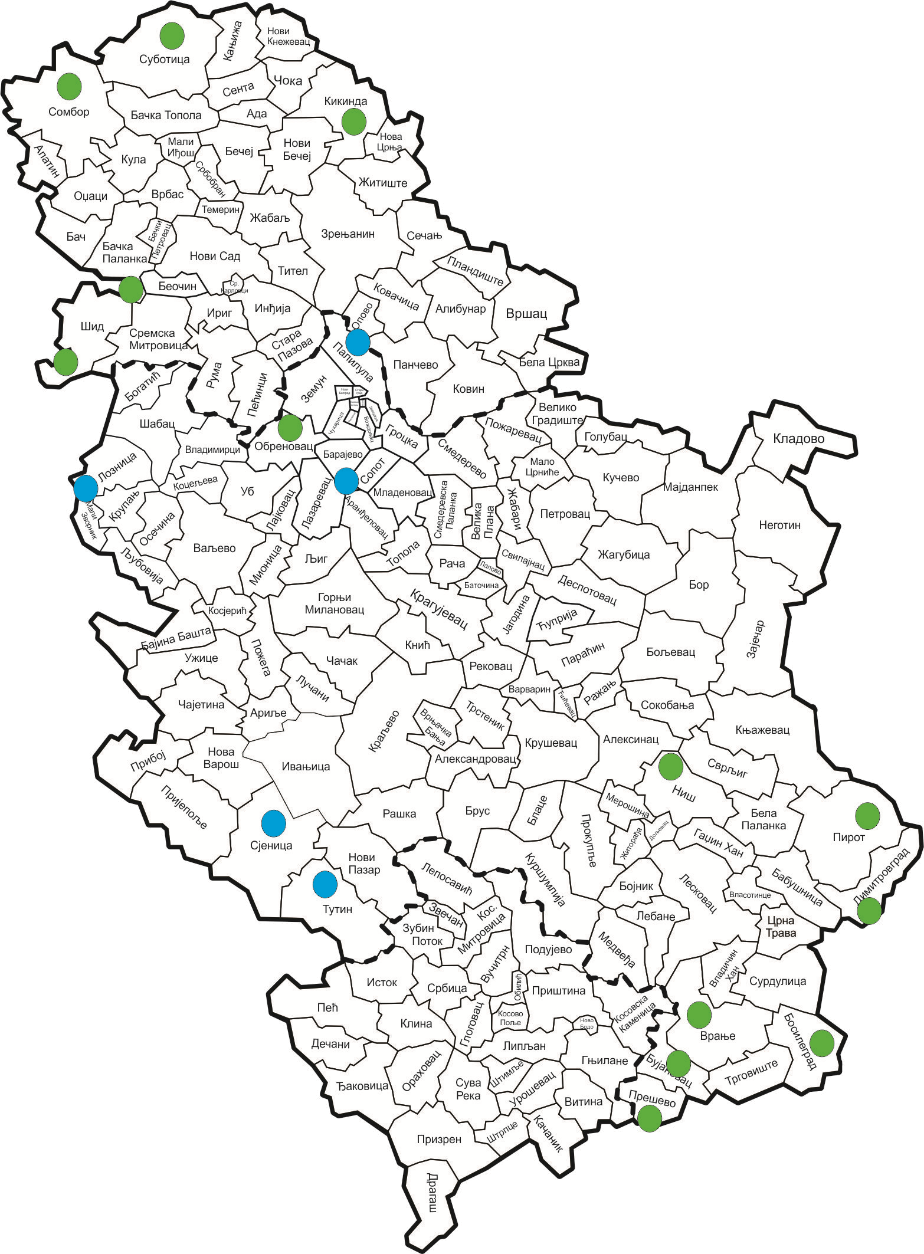 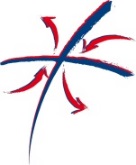 Мапа центара
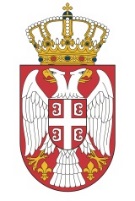 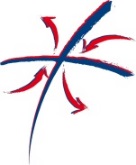 Посебна пажња посвећена је потребама најрањивијих категорија миграната:
Малолетници
Особе са инвалидитетом
Старе особе
Труднице
Самохрани родитељи
Лица која су била изложена различитим облицима психолошког, физичког или сексуалног насиља

Обезбеђена је директна помоћ ЈЛС погођеним повећаним приливом миграната, како би се помогло у њиховим напорима да смање притиске узроковане повећаним приливом миграната на њиховој територији
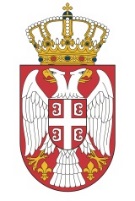 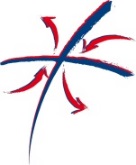 Након затварања западно - балканске руте (март 2016.) наставили смо да:
јачамо капацитете за прихват и збрињавање миграната
унапређујемо услове у постојећим смештајним капацитетима
развијајамо додатне капацитете

Поред хуманитарног аспекта, упоредо радимо на развијању и унапређивању политика на пољу азила: 
нови Закон о азилу и привременој заштити (март 2018. године)
развијање програма интеграције
настављамо са континуираним обучавањем и јачањем капацитета запослених у области азила
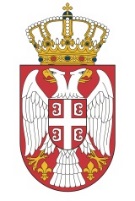 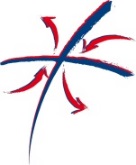 ОДСЕК ЗА НЕСТАЛА ЛИЦА
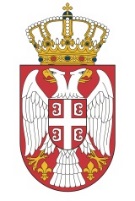 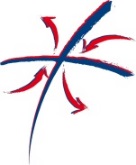 Према подацима МКЦК из маја 2017. године, у региону се још увек као нестало води 10.440 лица, од овог броја 1.658 на АП Косово и Метохија, 2.068 у Републици Хрватској и 6.714 у Босни и Херцеговини.

Број несталих лица који се још увек води у службеним евиденцијама Одсека за нестала лица је : 1 746  у Републици Хрватској, 97 у Босни и Херцеговини и 570 на АП Косову и Метохији 

Поред тога у Републици Српској се као нестало води још око 1.650 лица српске националности што са лицима из евиденције Одсека укупно износи око 4.077 несталих лица српске националности у региону.
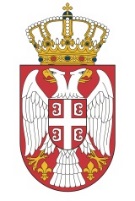 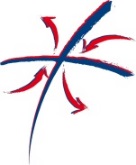 У складу са Одлуком о образовању Радне групе за прикупљање чињеница и доказа у расветљавању злочина над припадницима српског народа и осталих националних заједница на КиМ, Народне скупштине формиран је Аналитички тим чијим радом ће руководити Тужилаштво за ратне злочине и Комисија за нестала лица уз стручну и административно техничку помоћ Одсека за нестала лица

У току 2017. године активности на локацији Кижевак, општина Рашка су наставњене али због недостатка прецизнијих информација активности су тренутно прекинуте
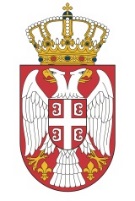 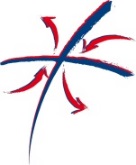 У току 2017. године Одсек је учествовао у ексхумацијама, обдукцијaма, реасоцијацијама, идентификацијама и примопредајама посмртних остатака 81 лица (Р Хрватска и БиХ), 
Ексхумирано је 36 посмртних остатака на градском гробљу у Глини и 13 на месном гробљу у Шашу,
Идентификовано је 14 лица у Заводу за судску медицину у Загребу,
Идентификовано је 2 лица држављана Р. Србије на ВМА у Беораду,
Преузето је из Р Хрватске 14 лица ради предаје породицама и сахране у Р Србији и извршена је примопредаја 2 лица са БиХ.
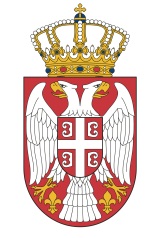 ОТВОРЕНА ПИТАЊА СА  ХРВАТСКОМ
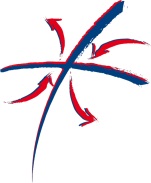 Утврђивање судбине несталих
Примена Закона о пољопривредном земљишту
Одузета станарска права
Висока цена и неуједначен приступ откупу станова из програма стамбеног збрињавања у РХ
Неадекватна улагања у повратничка насеља
Тужбе за повраћај средстава уложених у обнову за лица која стално не бораве у обновљеним кућама
Бирократске препреке у процесу конвалидације
Учешће у приватизацији
Стара девизна штедња
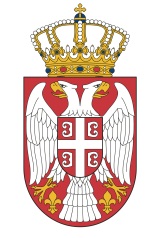 ОТВОРЕНА ПИТАЊА
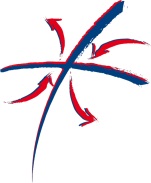 Доспеле а неисплаћене пензије


И даље је актуелан проблем неисплаћених доспелних пензија
На сваком састанку Регионаклог Координационог Форума, у склопу РСП, представници Србије извештавају о овом проблему
И поред свих напора Републике Србије по овом питању нема напретка
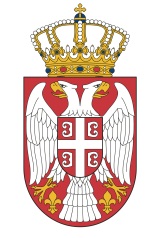 ОТВОРЕНА ПИТАЊА
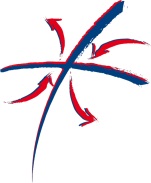 Права се могу једино решавати у државама претходног пребивалишта кроз примену Анекса Г, Е и Ф  Споразума о сукцесији 

Потребно је да се укључе све надлежне институције Републике Србије